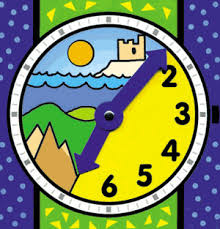 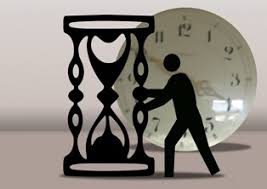 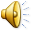 IL TEMPO CHE PASSA
STORIA 
CLASSE 3 E
Inss. Ciccone P. – Vitiello I.
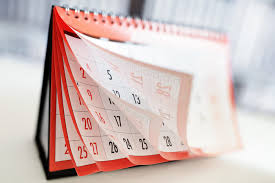 CHE COSA ACCADE NEL TEMPO?

Nel tempo accadono fatti, si verificano trasformazioni, succedono cose contemporaneamente, si svolge la storia delle cose e degli uomini.
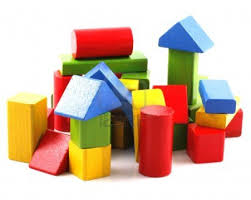 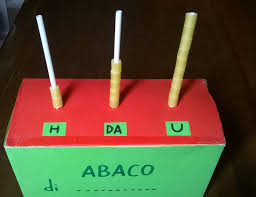 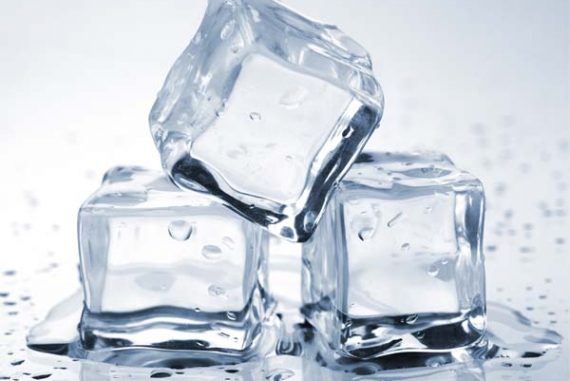 RICORDIAMO LE PAROLINE DEL TEMPO
P
PRIMA – DOPO – ORA – POI – SUCCESSIVAMENTE
INFINE – CONTEMPORANEAMENTE – INTANTO
NELLO STESSO MOMENTO
Ricerca e incolla sul tuo quaderno due foto, una in cui sei piccolo e una recente. 
Poi, aiutandoti con le paroline del tempo, scrivi sotto ogni foto cosa ti piaceva fare di più prima e ora.
IL TEMPO LINEARE
Il tempo va sempre avanti e mai indietro.
Si può rappresentare come una linea, detta
LINEA DEL TEMPO.
S
i
Inizio la scuola 
primaria
Inizio la scuola
dell’infanzia
Sono nato/a
Sono in terza
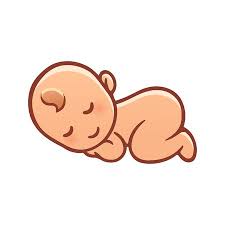 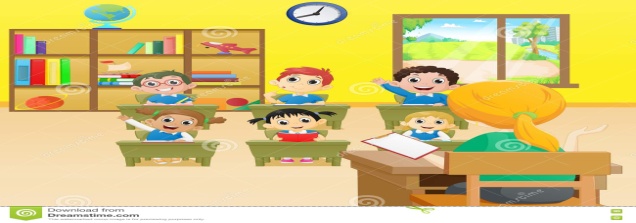 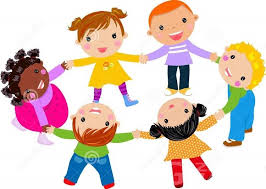 IL TEMPO CICLICO
Il tempo ciclico è il tempo che si ripete.
Appartengono al tempo ciclico:
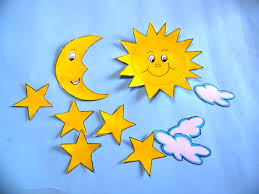 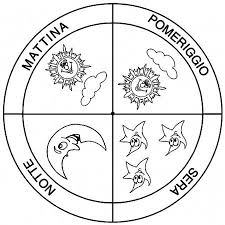 IL DI’ E LA NOTTE
LE PARTI DEL GIORNO
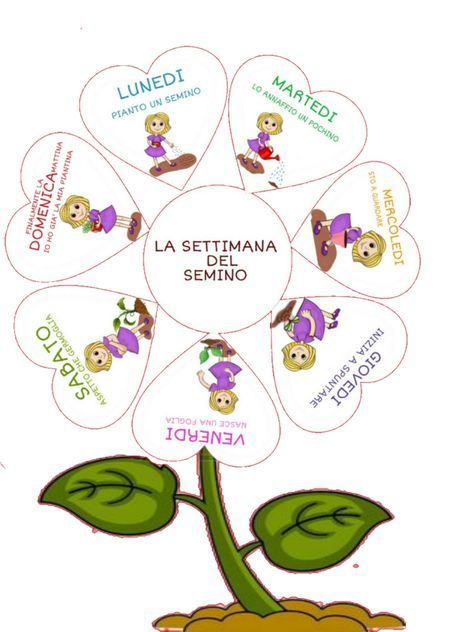 I GIORNI 
DELLA 
SETTIMANA
I MESI DELL’ANNO E LE STAGIONI
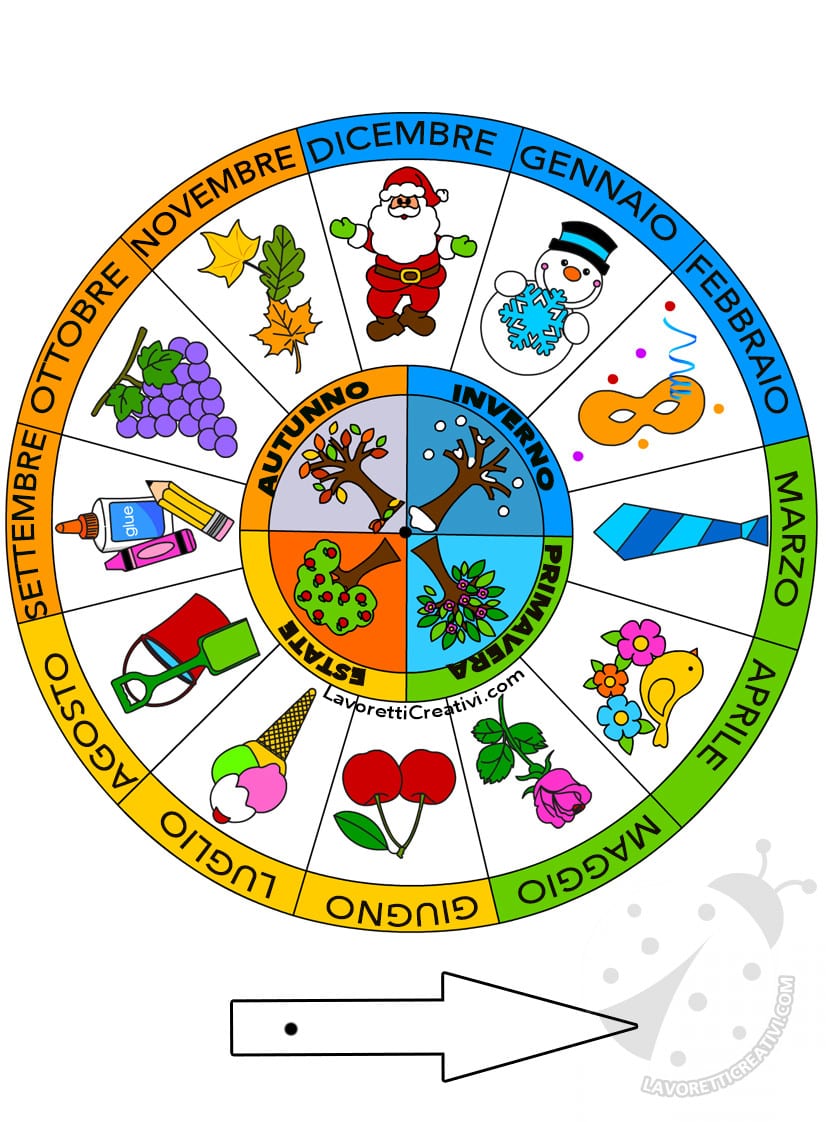 RISPONDI ALLE SEGUENTI DOMANDE
IN QUALE STAGIONE SIAMO?

 QUALI SONO I MESI AUTUNNALI?

 COSA SIGNIFICA TEMPO CICLICO?

 COSA SIGNIFICA TEMPO LINEARE?
BUON LAVORO E 
A PRESTO
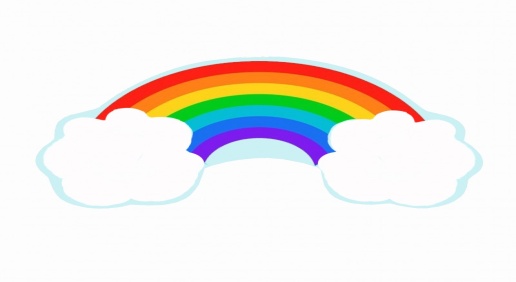